PHÒNG GIÁO DỤC VÀ ĐÀO TẠO QUÂN LONG BIÊNTRƯỜNG MẦM NON THẠCH CẦU
Hoạt động phát triển ngôn ngữ
Đề tài: Dạy trẻ đọc thơ : “ Tâm sự của cái mũi”
Lứa tuổi: 4 - 5 tuổi)
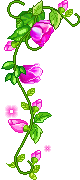 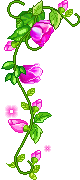 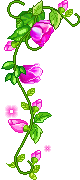 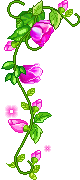 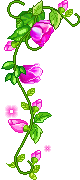 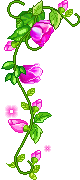 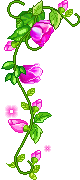 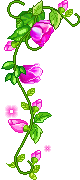 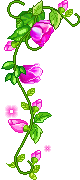 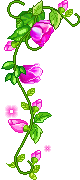 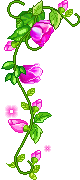 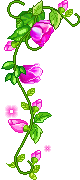 Cái gì chúm chím đáng yêu
Thốt lời chào hỏi, nói nhiều điều hay?
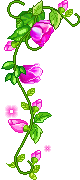 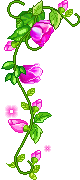 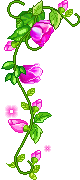 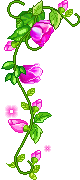 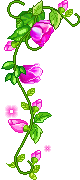 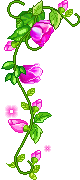 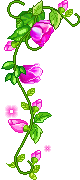 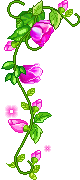 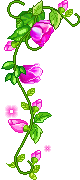 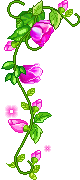 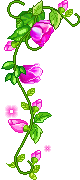 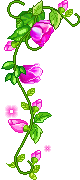 CÁI MIỆNG
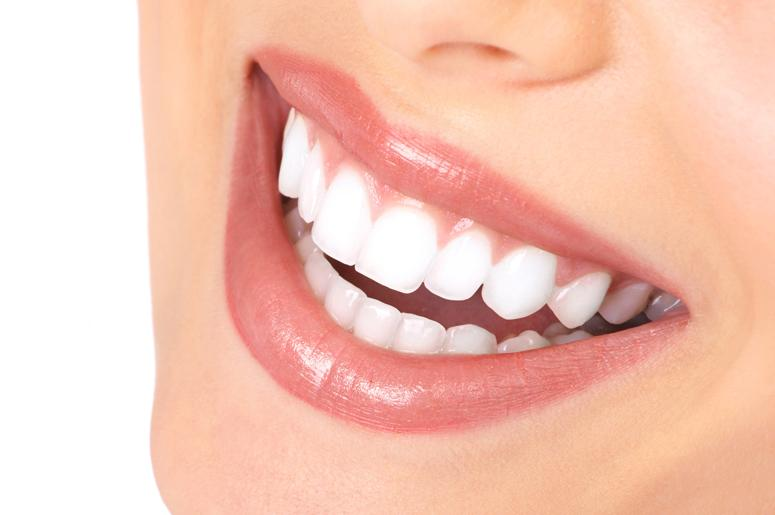 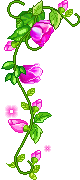 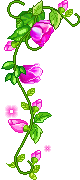 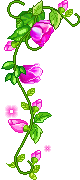 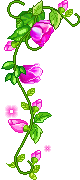 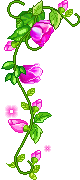 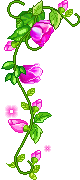 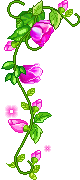 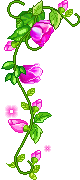 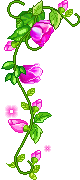 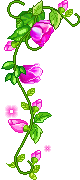 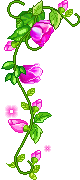 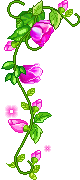 Nhô cao giữa mặt một mình
Hít thở thật giỏi lại tinh ngửi mùi?
(Là cái gì?)
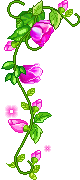 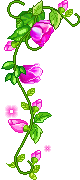 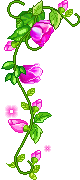 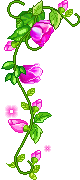 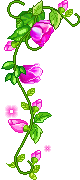 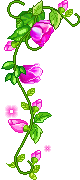 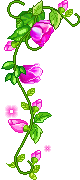 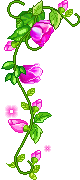 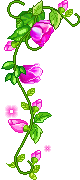 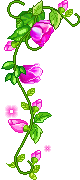 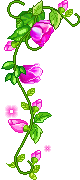 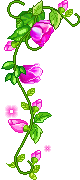 CÁI MŨI
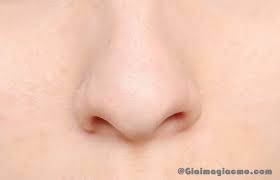 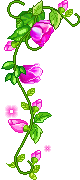 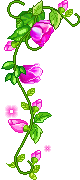 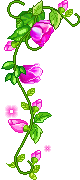 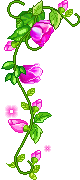 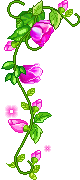 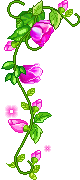 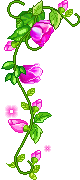 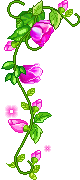 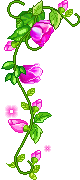 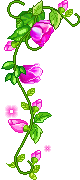 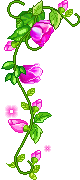 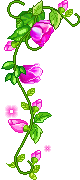 Lắng nghe tiếng mẹ, tiếng cô
Âm thanh, tiếng động nhỏ, to quanh mình?
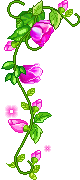 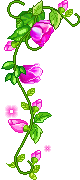 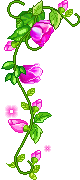 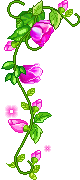 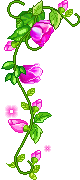 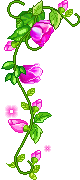 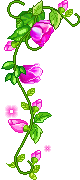 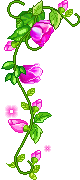 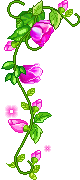 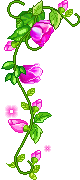 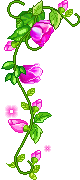 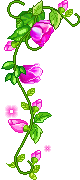 CÁI TAI
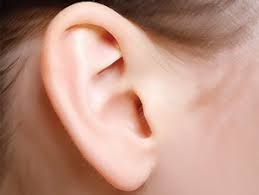 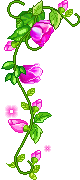 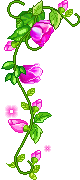 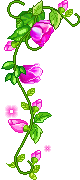 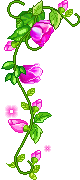 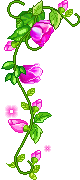 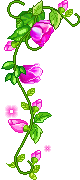 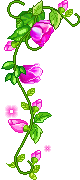 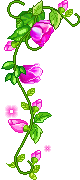 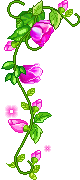 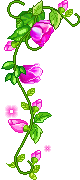 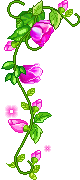 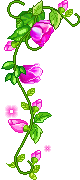 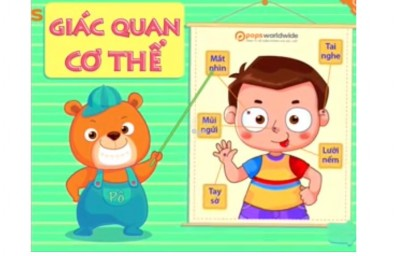 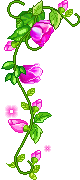 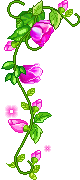 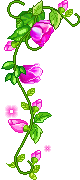 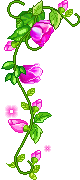 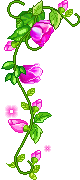 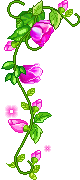 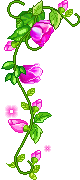 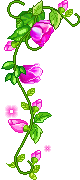 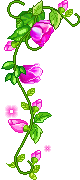 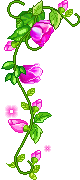 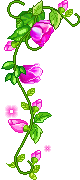 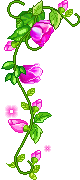 BÀI THƠ: TÂM SỰ CỦA CÁI MŨI
                           Tác giả: Phạm Hổ
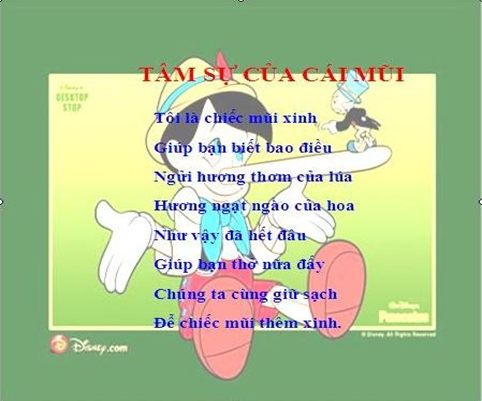 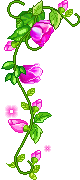 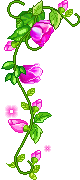 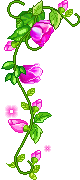 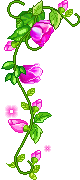 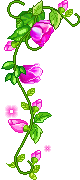 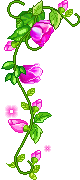 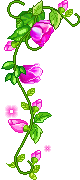 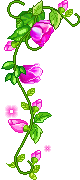 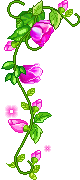 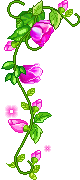 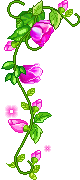 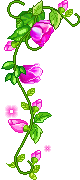 BÀI THƠ: TÂM SỰ CỦA CÁI MŨI
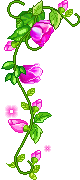 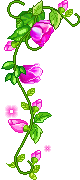 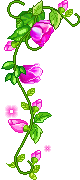 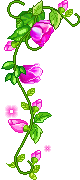 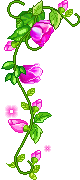 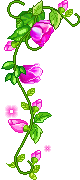 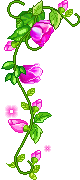 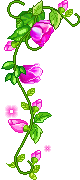 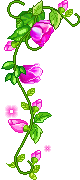 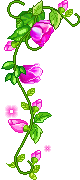 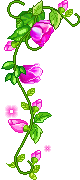 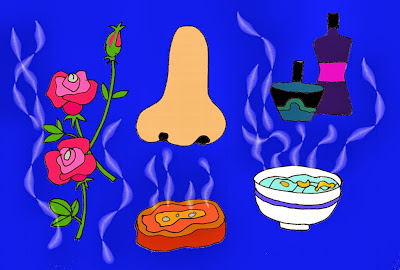 Tôi là chiếc mũi xinh
Giúp bạn biết bao điều
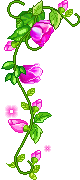 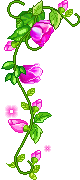 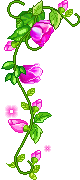 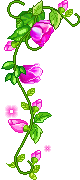 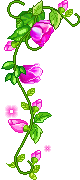 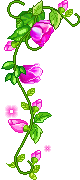 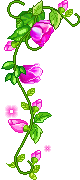 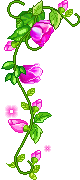 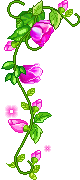 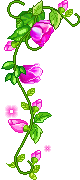 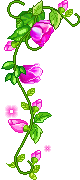 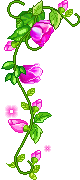 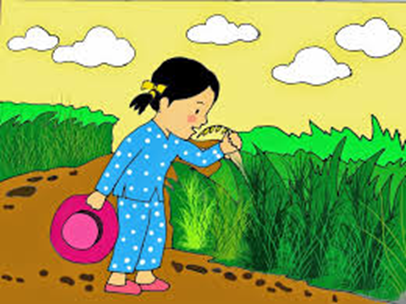 Ngửi hương thơm của lúa
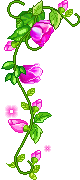 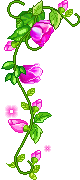 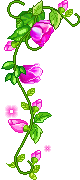 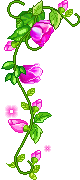 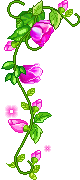 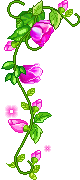 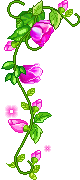 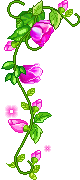 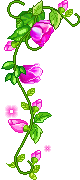 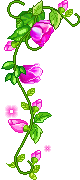 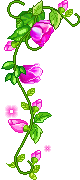 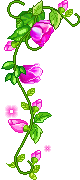 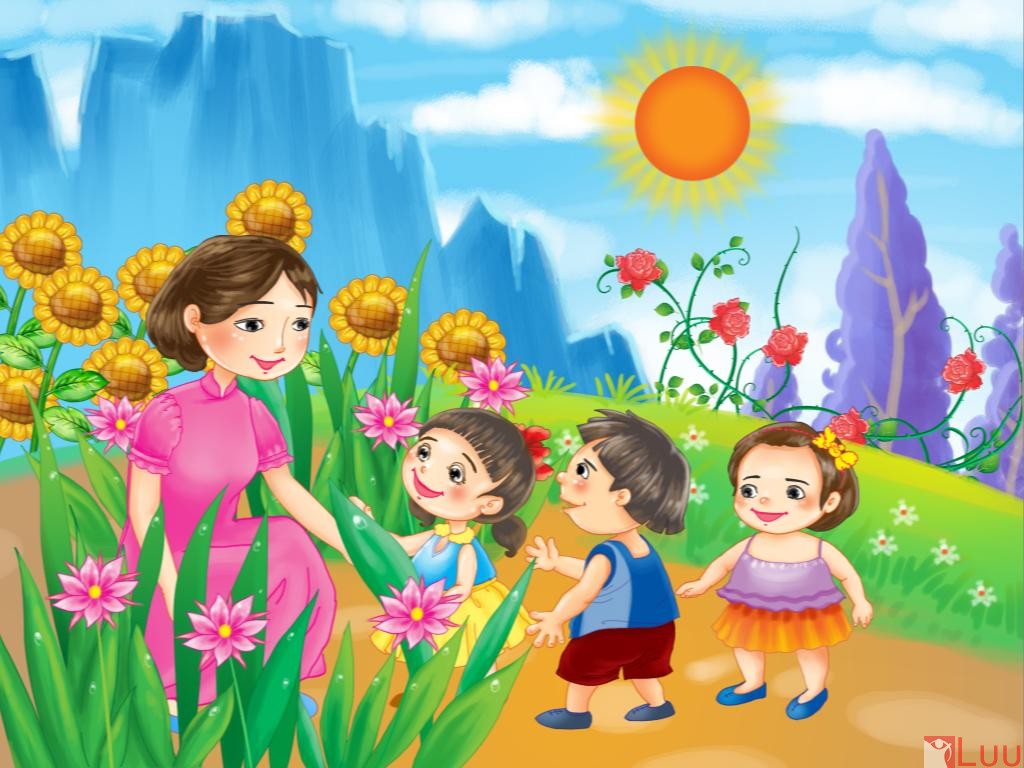 Hương
ngạt ngào
của hoa
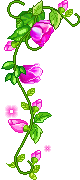 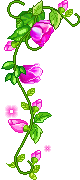 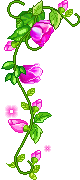 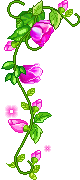 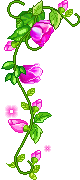 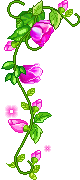 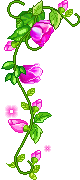 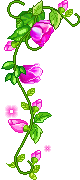 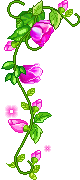 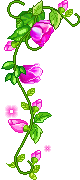 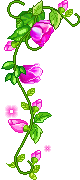 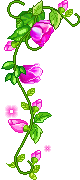 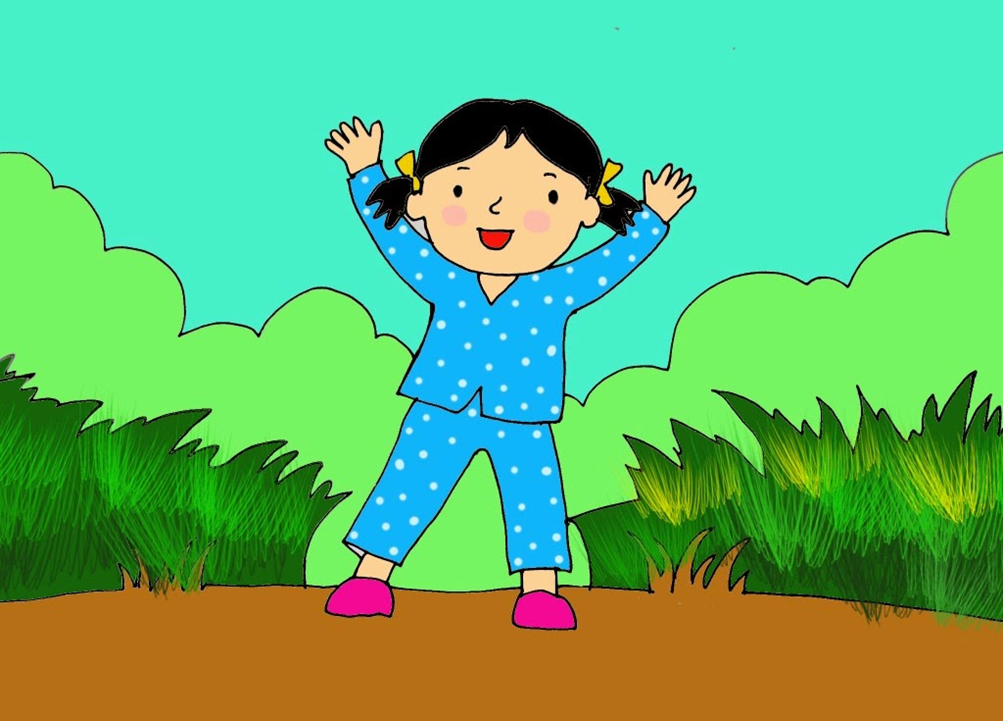 Như vậy đã hết đâu
Giúp bạn thở nữa đấy
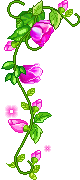 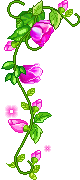 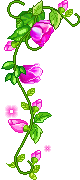 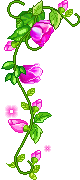 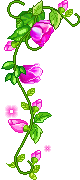 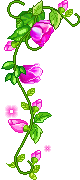 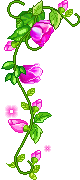 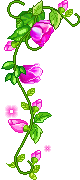 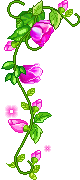 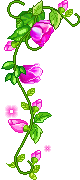 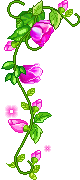 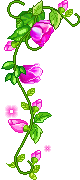 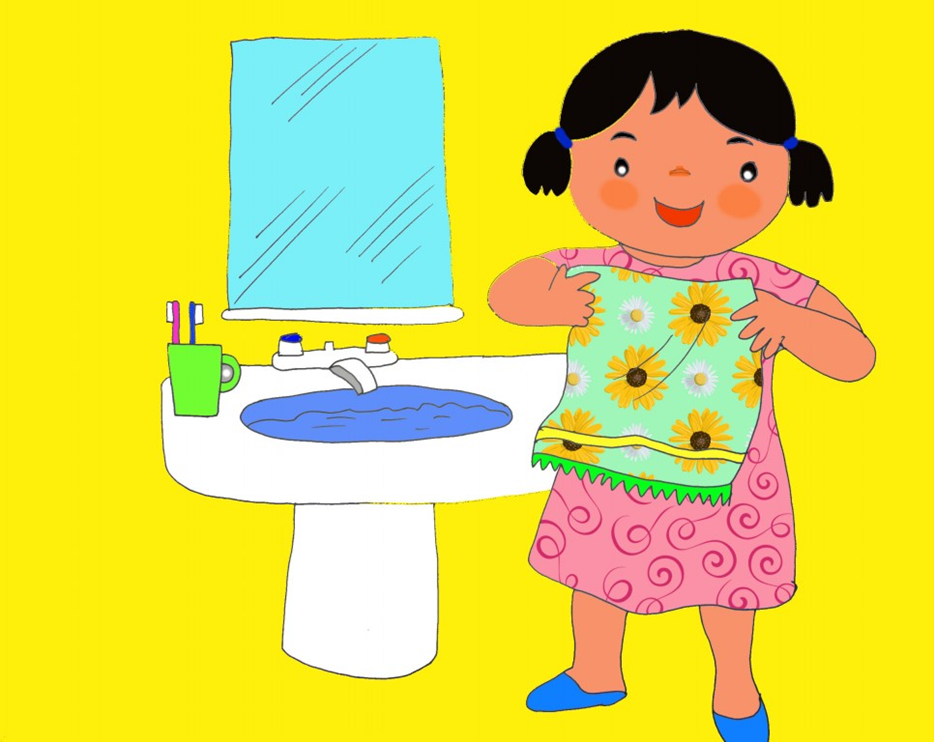 Chúng ta cùng giữ sạch
Để chiếc mũi thêm xinh